Hillsborough County Metropolitan Planning Commission (MPO)Walk/Bike Safety Action Plan
Task 1: Findings of Crash Data and Field Review
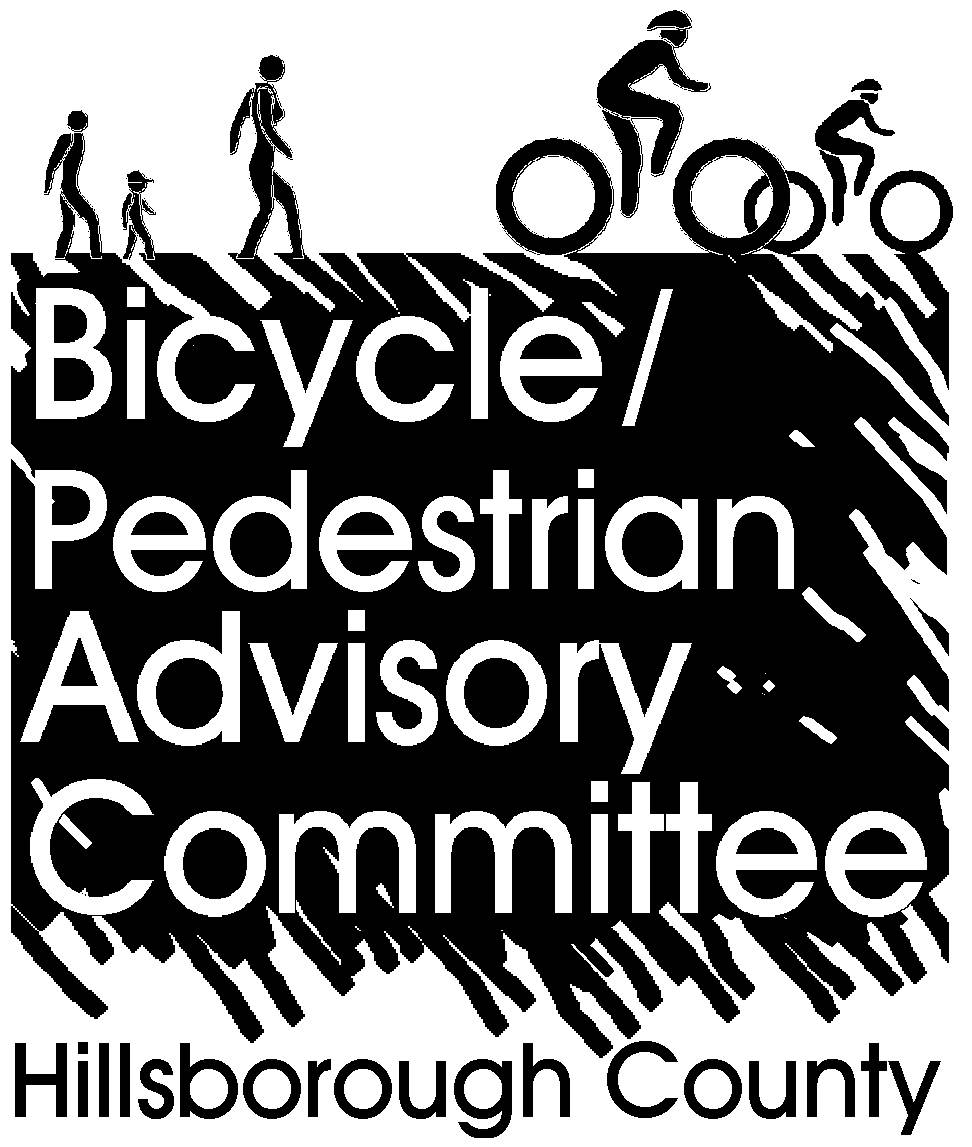 Hillsborough CountyBicycle/Pedestrian Advisory Committee (BPAC)
January 11, 2012
Prepared for:
Hillsborough County MPO
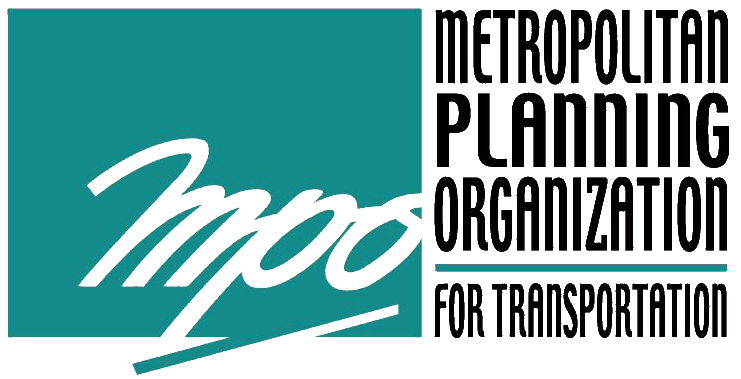 Prepared by:
URS Corporation
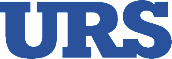 Agenda
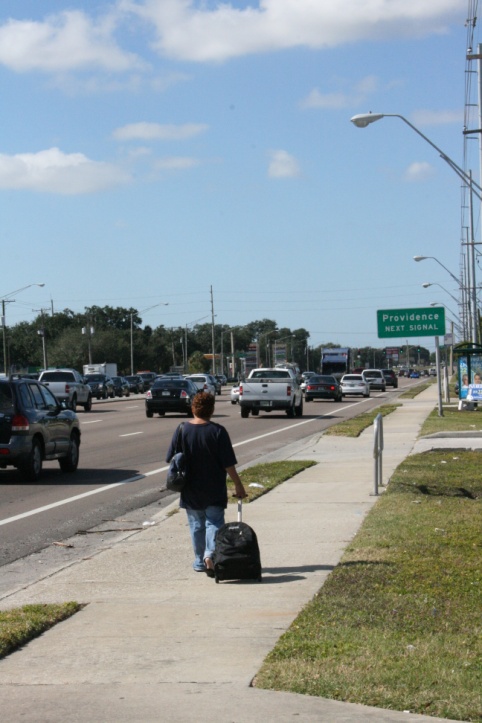 Purpose 
Study Areas and Corridors
General Observations
Priority Ranking
Next Steps
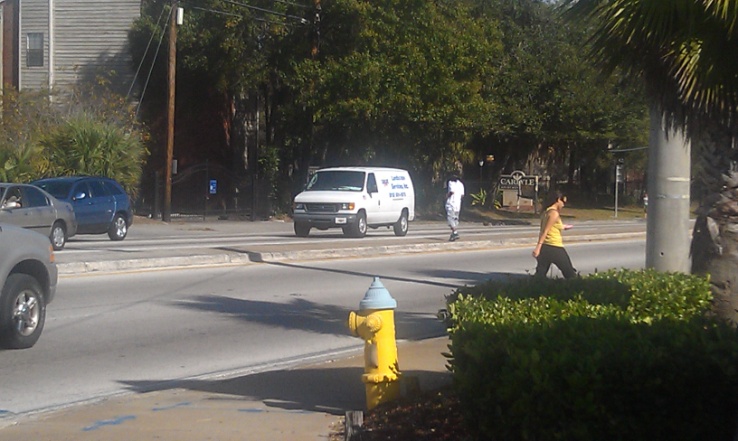 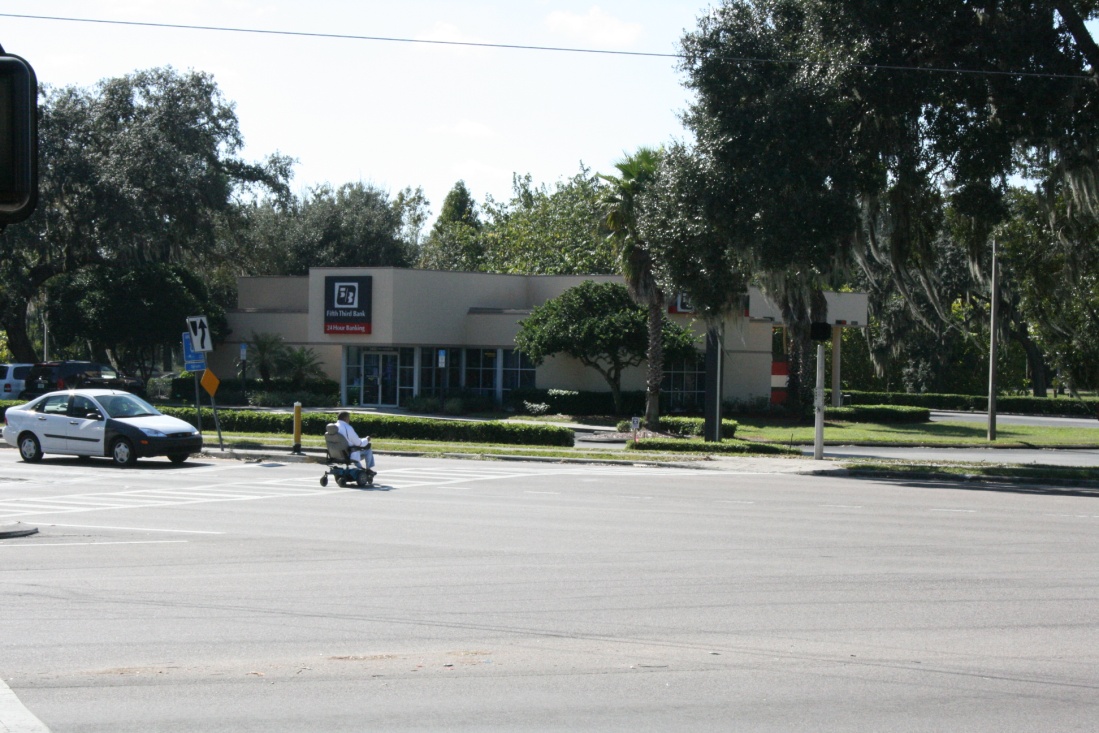 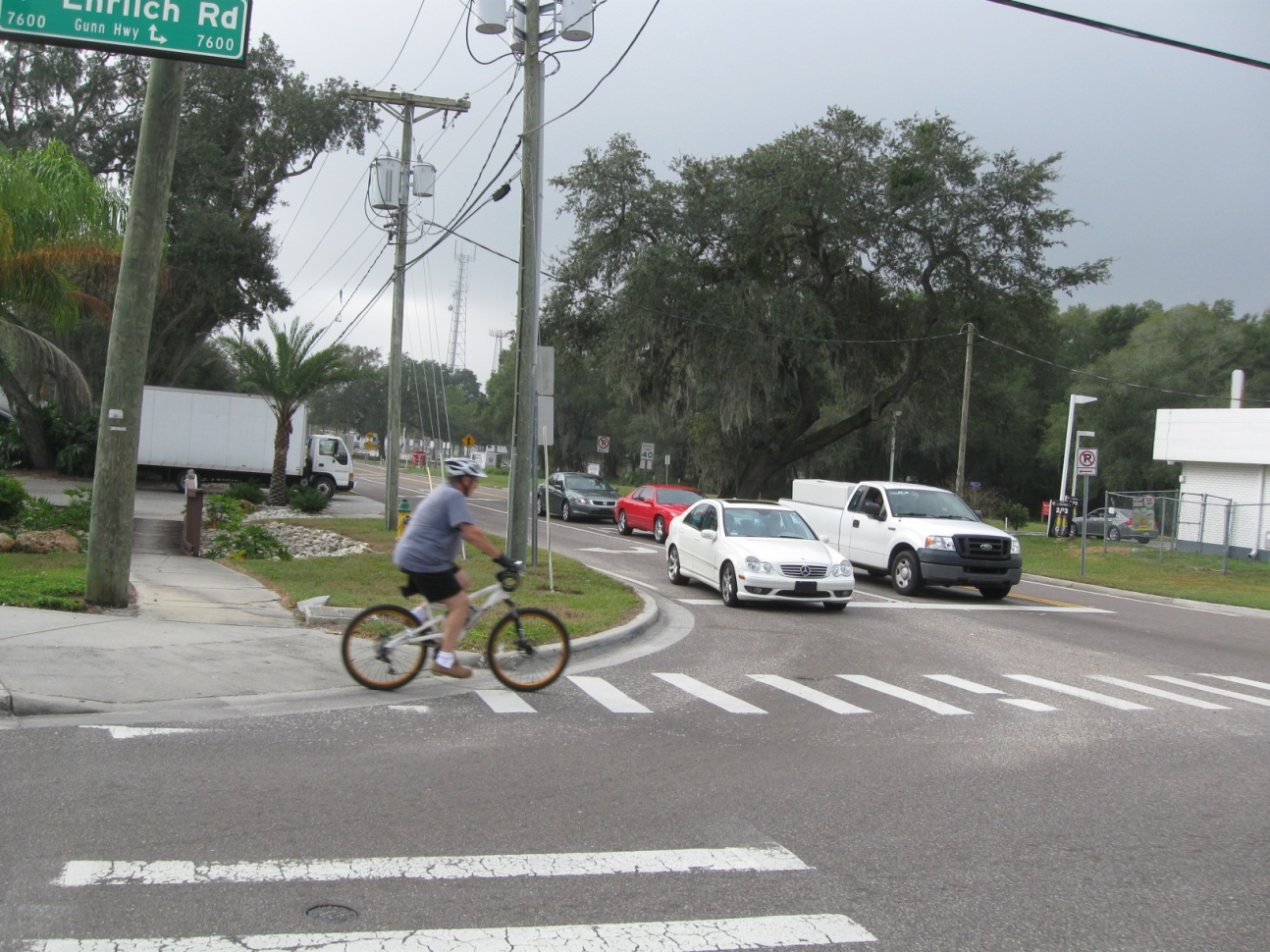 Purpose
The need for a balanced, multi-modal transportation with strategic “enhancements” to provide safer, more convenient and comfortable travel for all users including bicyclists, pedestrians, transit patrons, children, seniors and persons with disabilities.
Study Areas and Corridors
USF Area
56th Street - Fowler Avenue to Fletcher Avenue
42nd Street - Fletcher Avenue to Bruce. B. Downs Boulevard
46th Street/Skipper Road – Fletcher Avenue to Bruce B. Downs Boulevard
Bruce B. Downs Boulevard – Fletcher Avenue to City Limits
Carrollwood Area
Fletcher Avenue – North Boulevard to Nebraska Avenue
Northdale Boulevard – Dale Mabry Highway to Lakeshore Road
Bearss Avenue – Dale Mabry Highway to 22nd Street
Town N’ Country / Egypt Lake Area
Waters Avenue – Sheldon Road to Florida Avenue
Sligh Avenue / Pinecrest Manor – Benjamin Road to Dale Mabry Highway
Lambright Road / Sligh Avenue – Dale Mabry Highway to Armenia Avenue
Hanley Road – Hillsborough Avenue to Waters Avenue
Sheldon Road – Hillsborough Avenue to Linebaugh Avenue
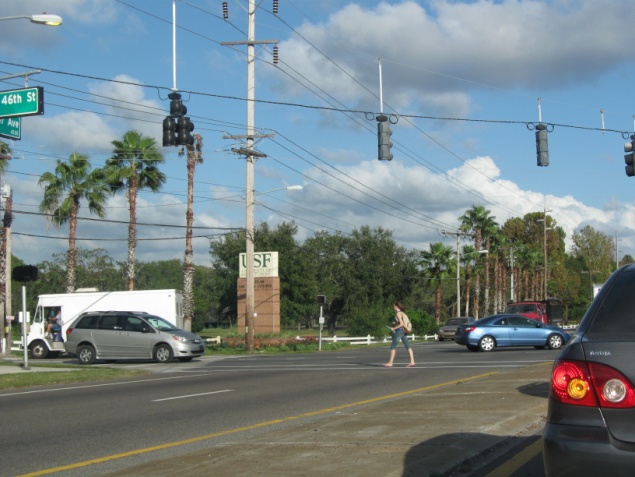 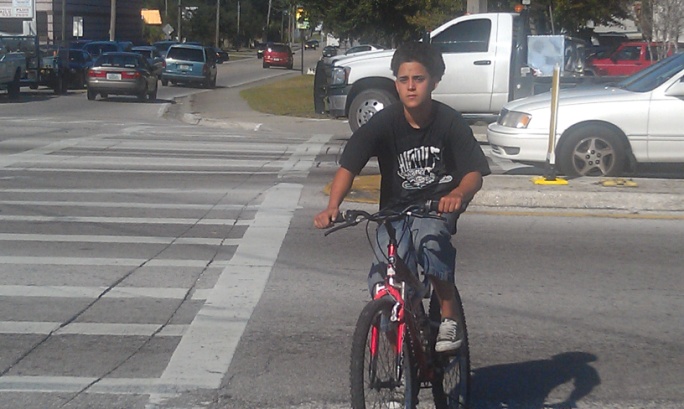 Study Areas and Corridors (Continued)
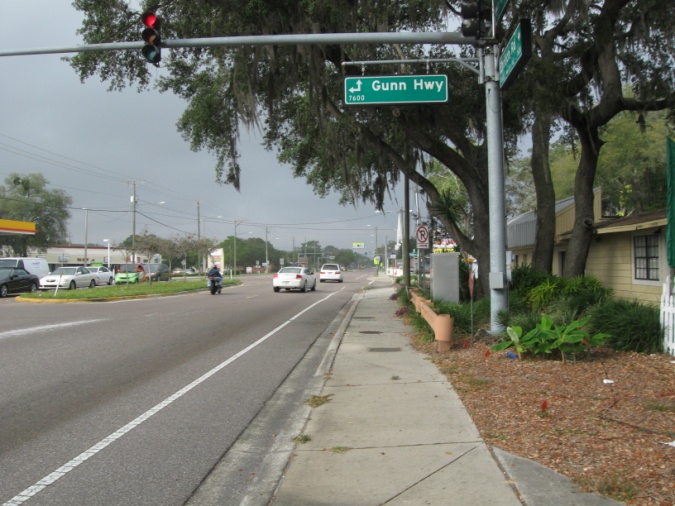 Palm River Area
78th Street – Madison Avenue to Lee Roy Selmon Expressway
Maydell Drive – Causeway Boulevard to Adamo Drive
Citrus Park Area 
Gunn Highway – Ehrilich Road to Citrus Park Drive
Gunn Highway – Citrus Park Drive to Henderson Road
Gunn Highway – Tarpon Springs Road to Van Dyke Road
Brandon Area
Parsons Avenue – SR 60 to Martin Luther King Jr. Boulevard
Mango Road (CR 579) - Martin Luther King Jr. Boulevard to N. of I-4
Providence Road – Bloomingdale Avenue to SR 60
Bloomingdale Avenue – US 301 to Lithia Pinecrest Road
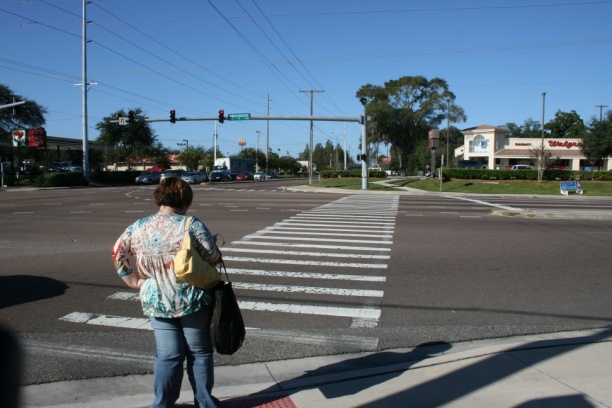 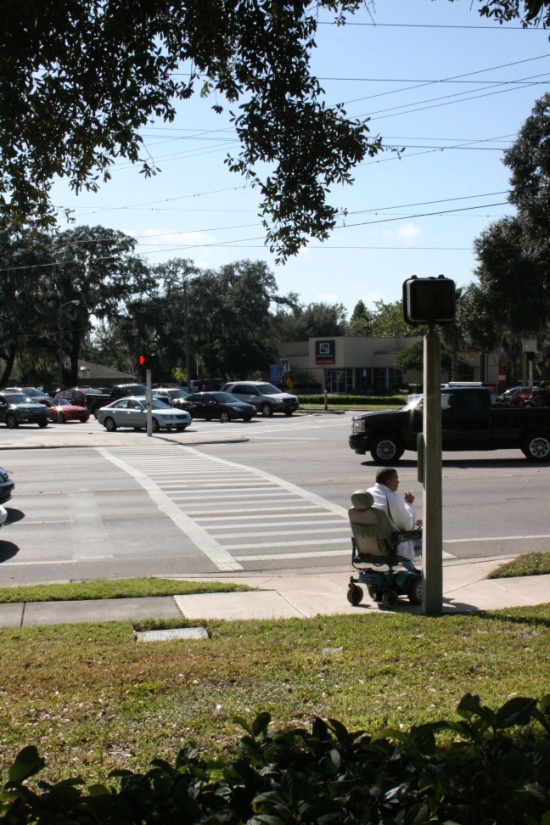 NTS
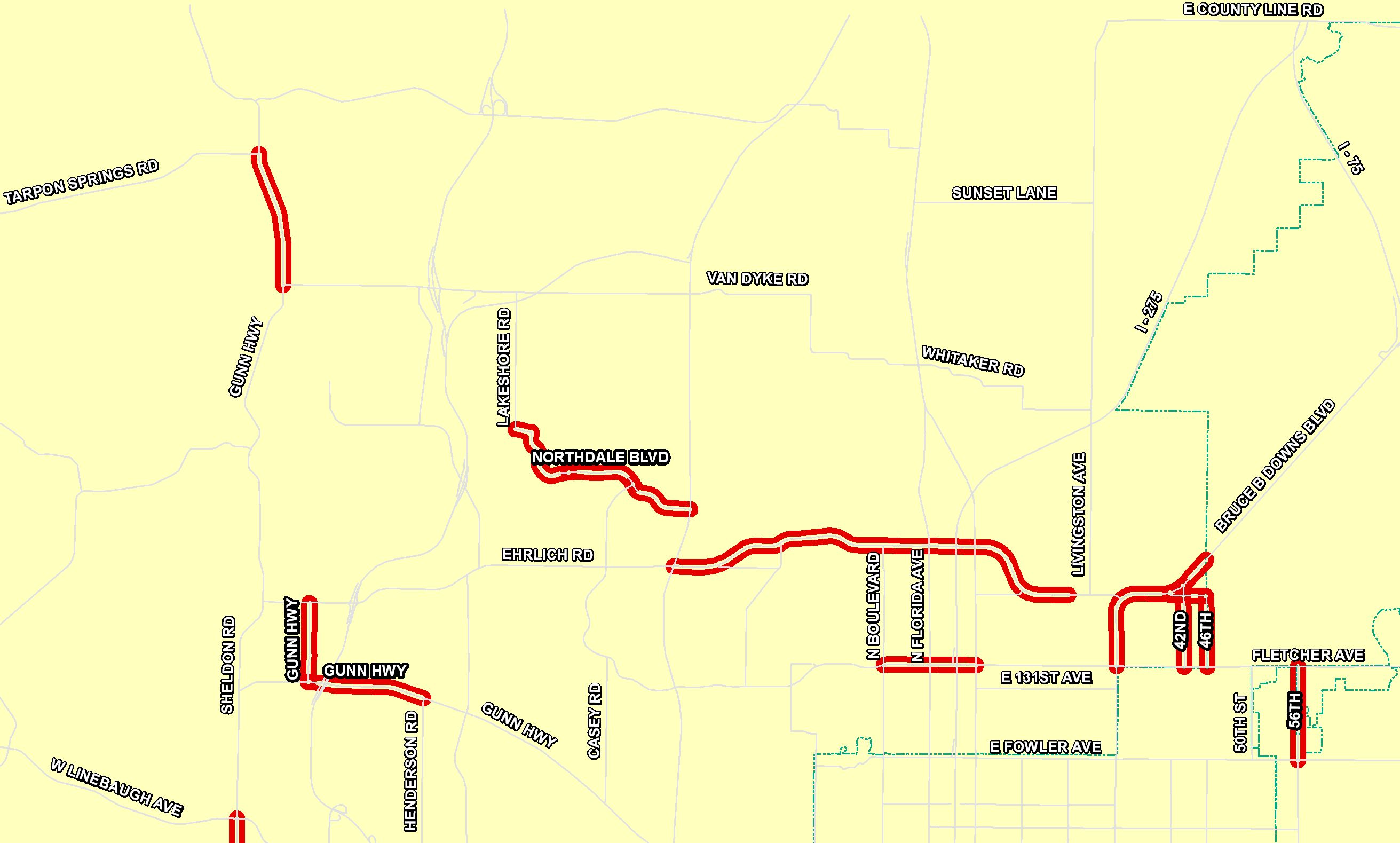 Citrus
Carrollwood
USF
Citrus
Study Corridor
Northwest Hillsborough County
NTS
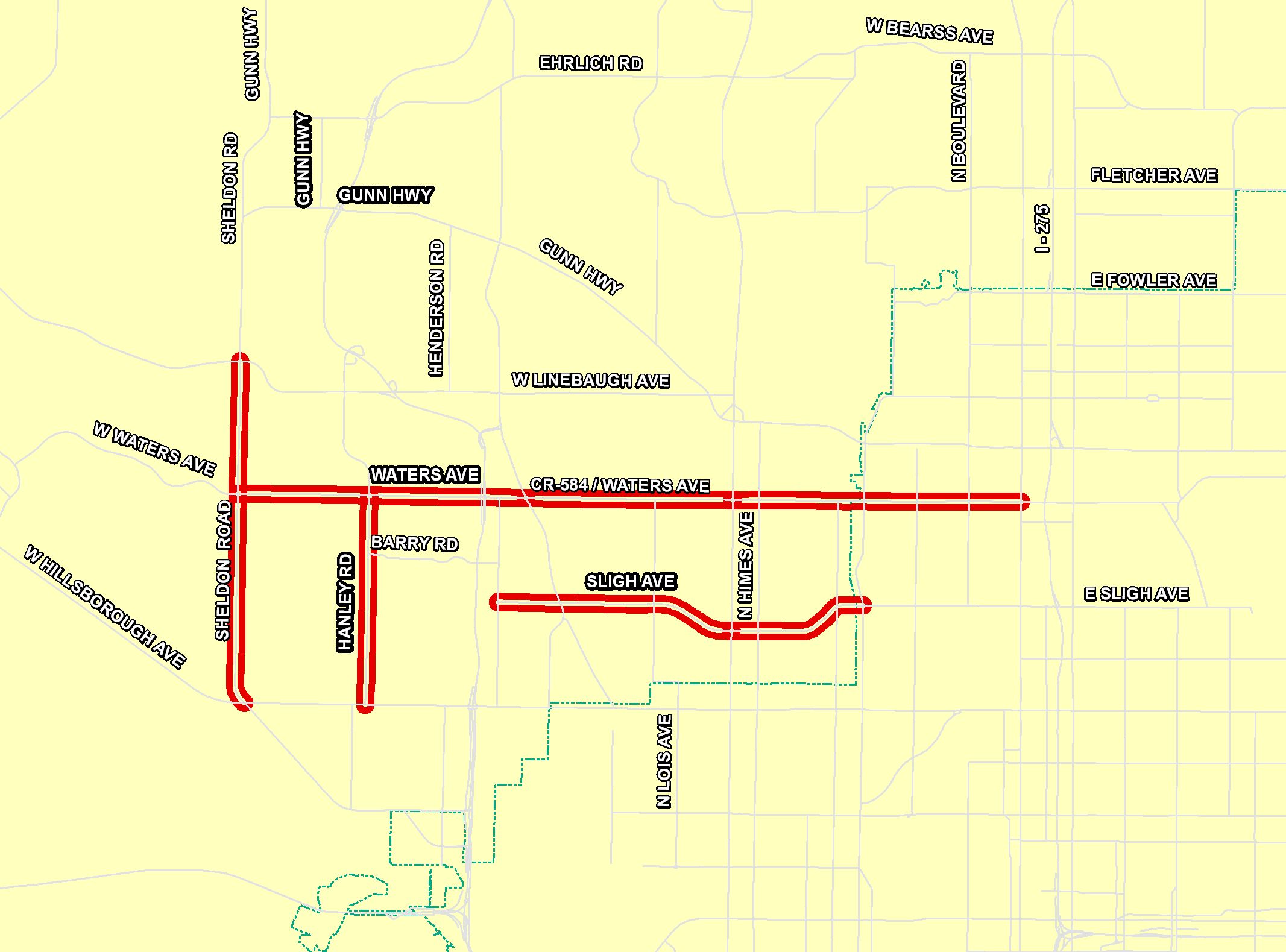 Town N’ Country
Study Corridor
West Central Hillsborough County
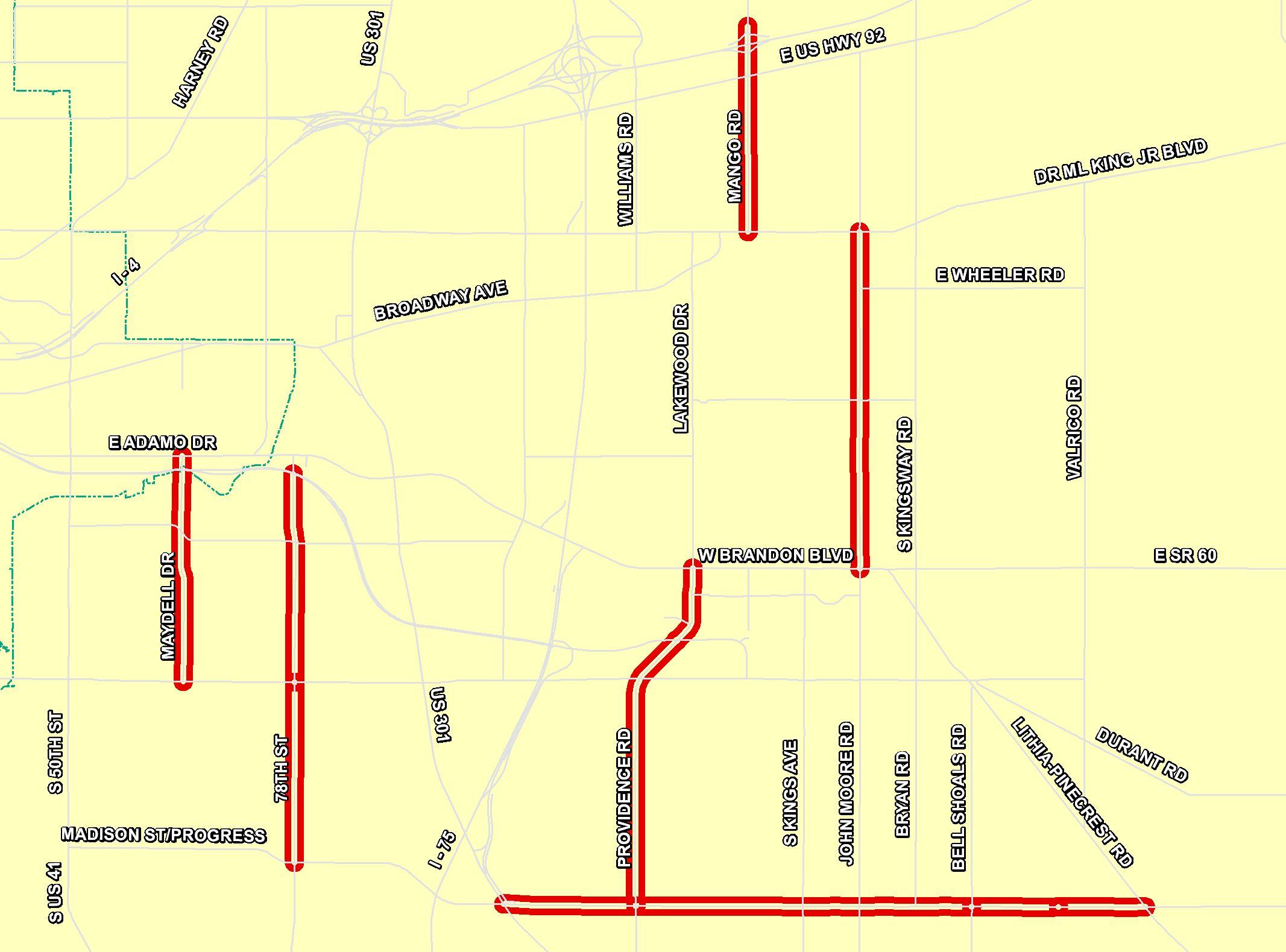 NTS
Palm
River
Brandon
Study Corridor
Southeast Hillsborough County
General Observations
Intersection Approach Crosswalks
Unless proven otherwise, include crosswalks at all intersection approaches
Place crosswalks as close to the intersection as possible
Parallel to adjacent street
Ladder crosswalks
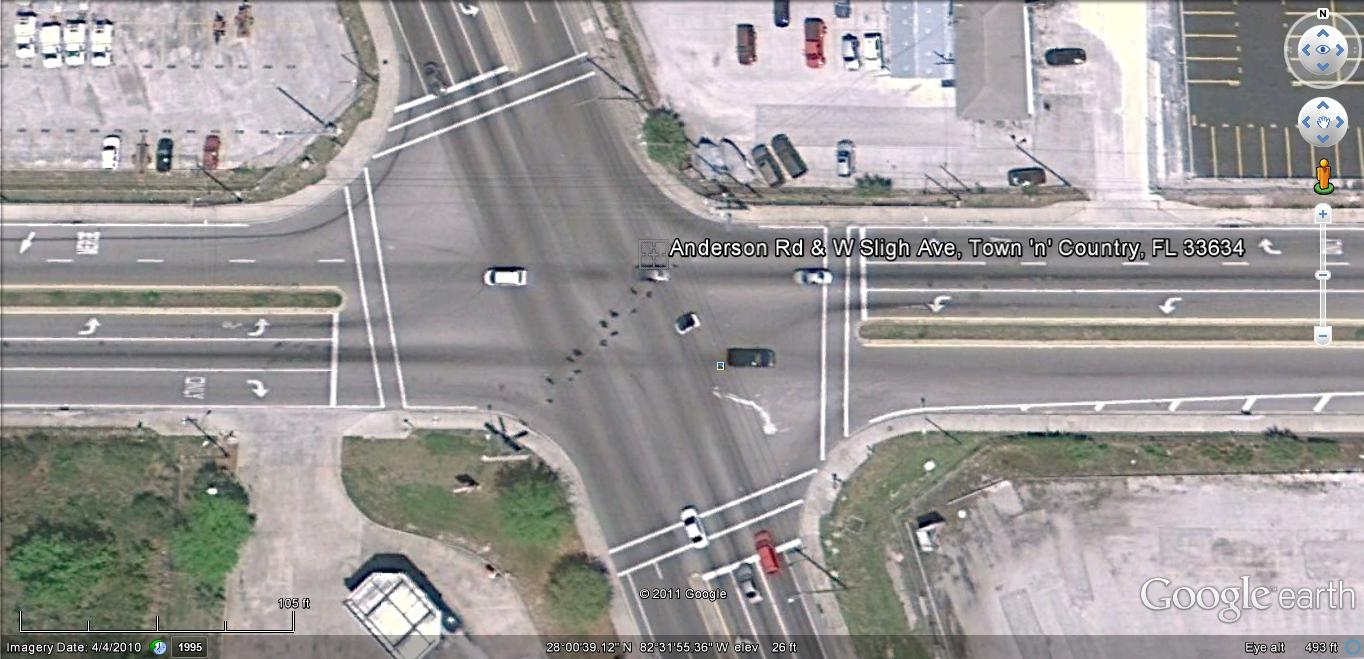 General Observations (continued)
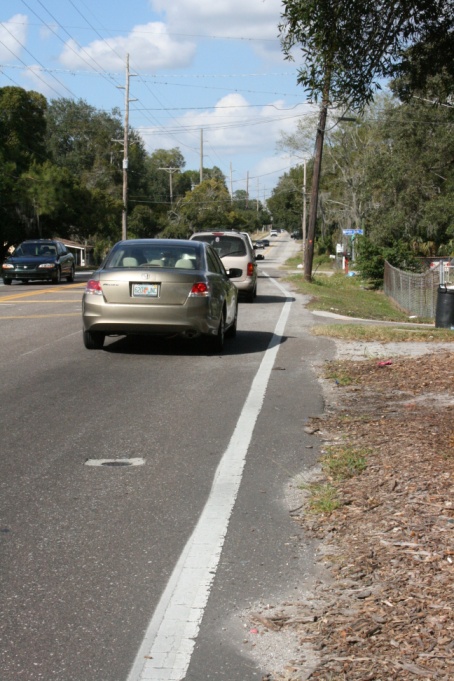 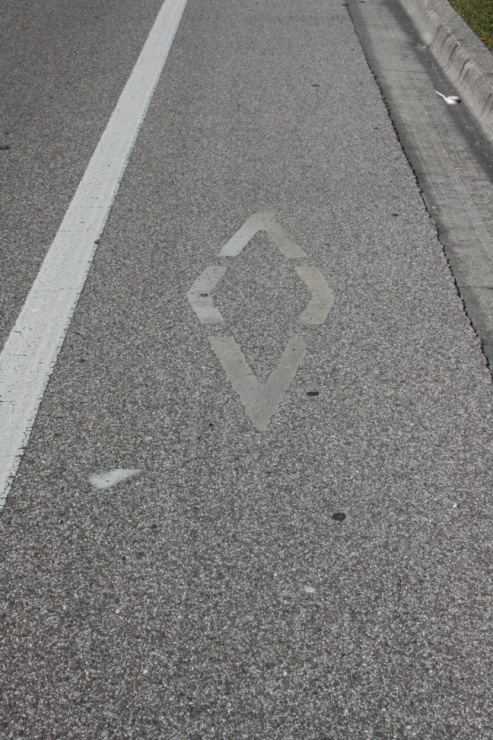 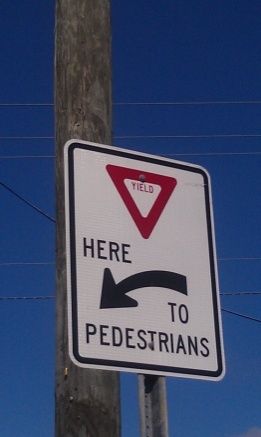 Pedestrian Lighting 
Important to maximize pedestrian visibility 
Bike Lane Markings
Inconsistent  bike lane markings are confusing for both motorists and pedestrians; should be consistent with MUTCD
Bike Parking at Bus Stops
Observed bikes locked to signs, etc. 
Debris and Vegetation
Bike lanes and roadways should be kept clear of debris
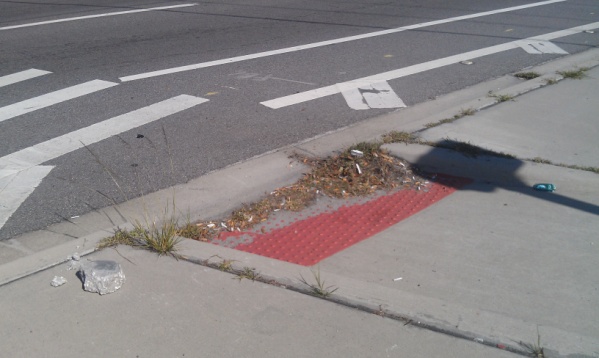 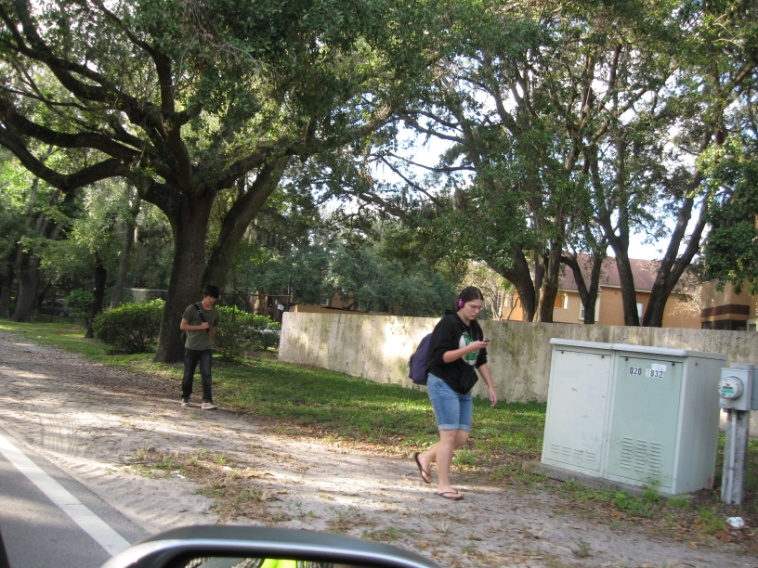 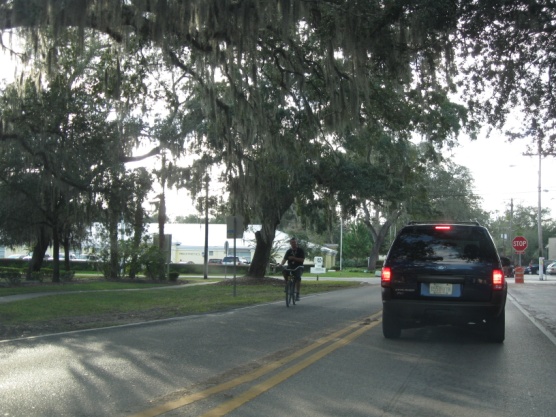 Lighting
Generally insufficient
Roadway lighting does not necessarily equate to a well lit roadway for pedestrians
Vehicle lighting versus Pedestrian lighting
Areas of dark and light
FDOT Painted Pavement Markings (PPM) and Lighting Standards
Substandard Lighting
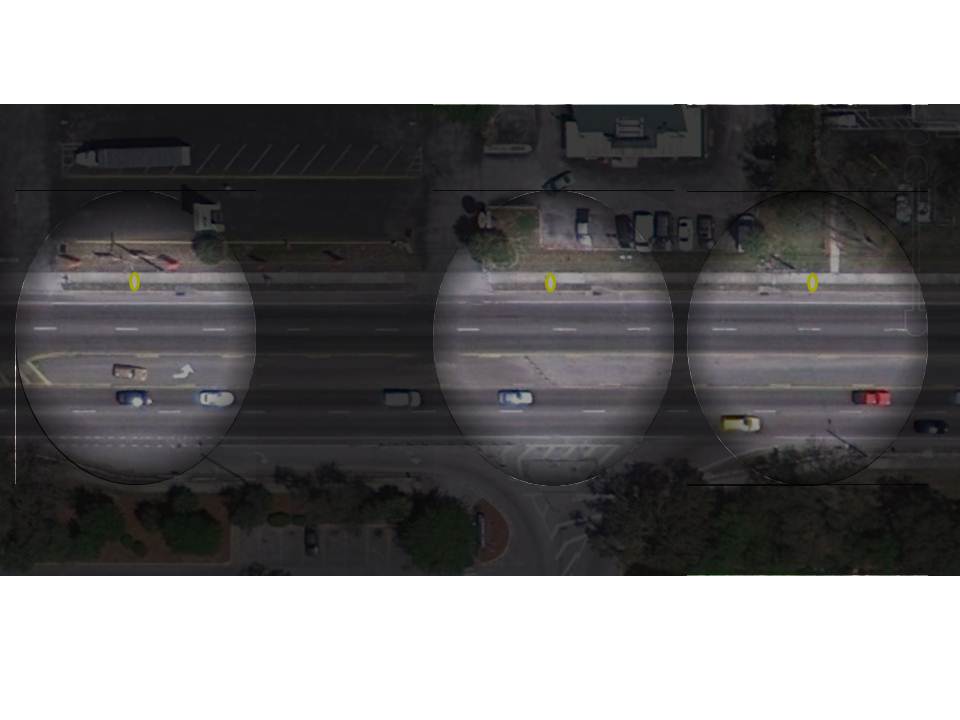 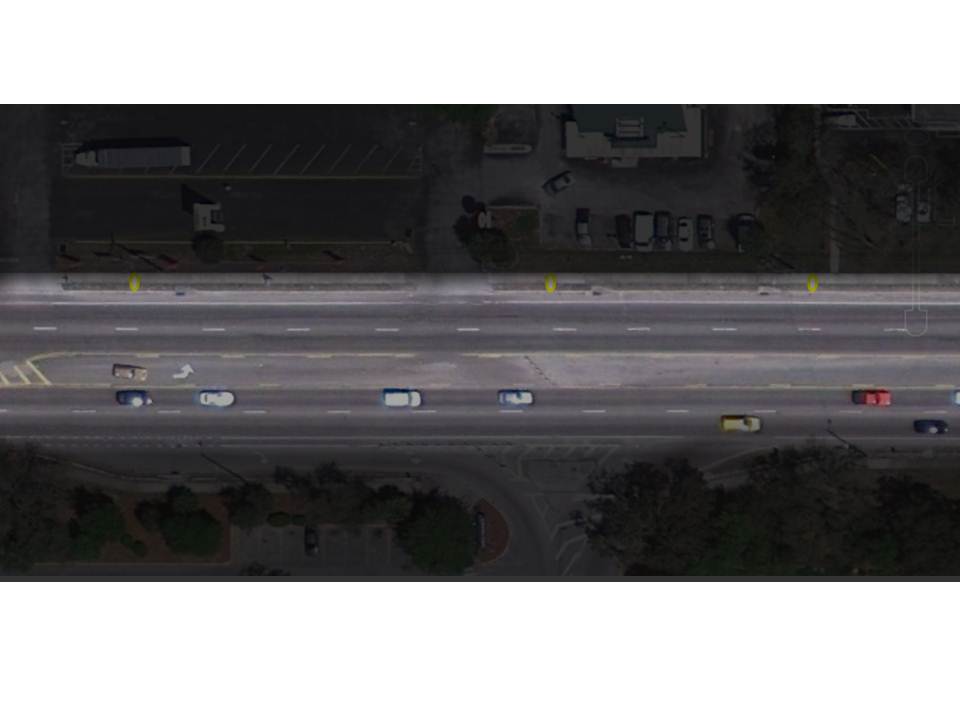 Standard Lighting
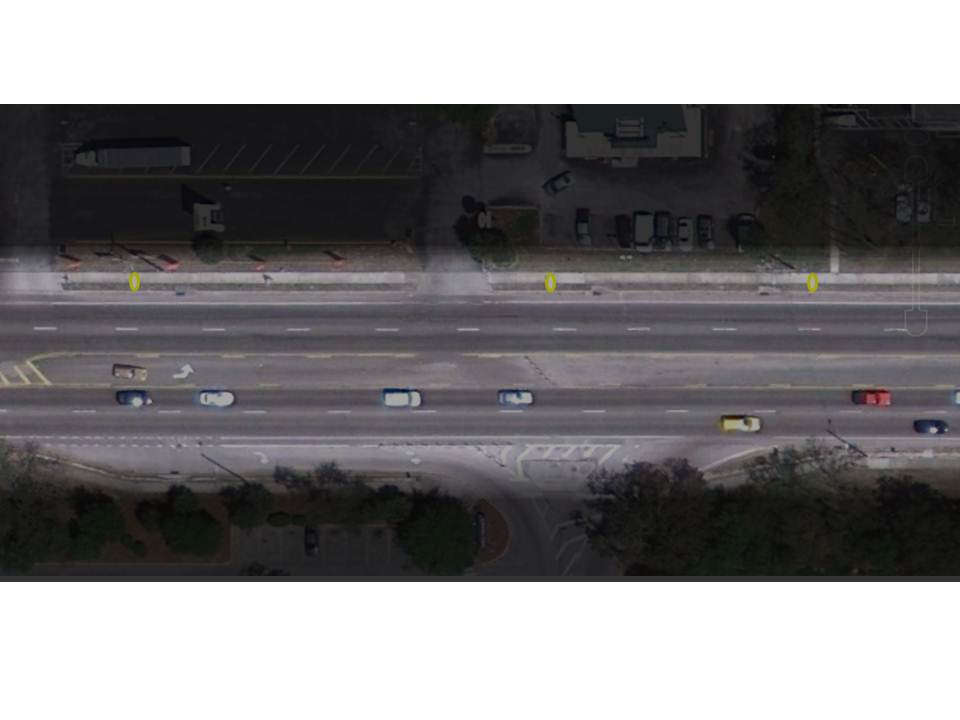 Lane Striping
As related to Night Time Visibility
Research supports improving roadway striping to reduce all crashes
Hypothesis: enhanced striping allows motorists to devote more attention to what is happening in the environment and less to maintaining lane position
Corridor Priority Ranking
Corridor Priority Ranking
Corridor Preliminary Recommendations
Corridor Preliminary Recommendations
USF Area
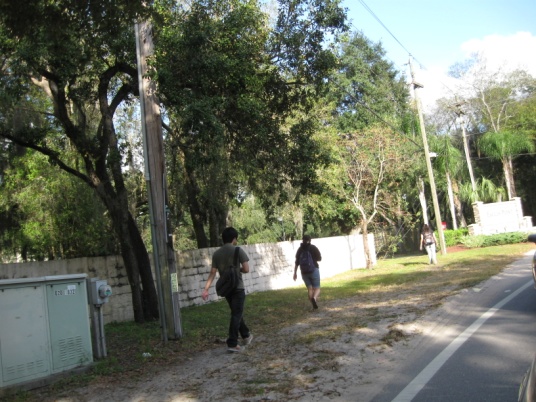 56th Street, 42nd Street and Bruce B. Downs Boulevard ranked in the top 10 study corridors for high bike/ped crashes
Lack of sidewalks and poor pedestrian visibility along 42nd Street and 46th Street/Skipper Road due to tree canopies 
Need for midblock crossing and sidewalks along 46th Street / Skipper Road at transit stops or student pickup/drop-off locations
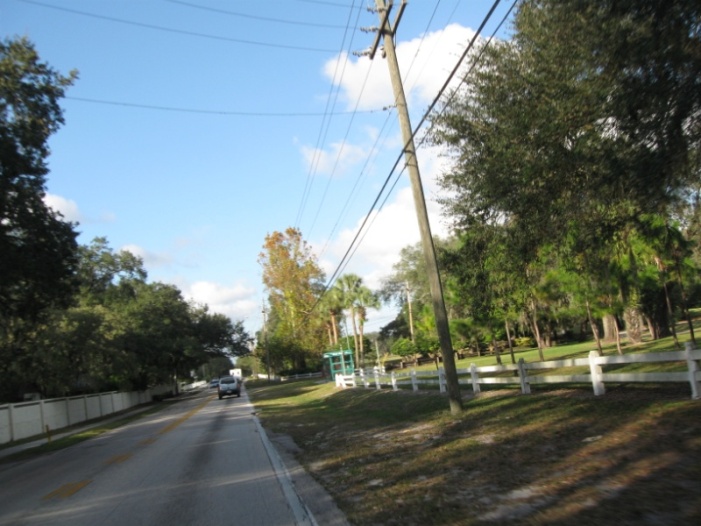 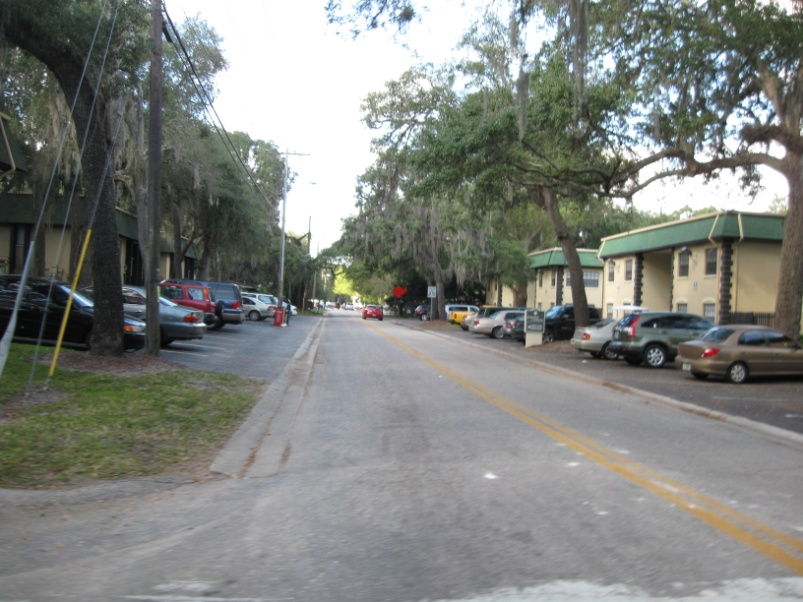 Carrollwood Area
Fletcher Avenue ranked overall the No. 1 study corridor needing improvements (31/crashes per mile)
There are no bike lanes along this corridor and very limited room for them  
Midblock crossing(s) along Fletcher Avenue should be considered
I-275 interchanges at Fletcher and Bearss Avenues need additional pedestrian crossing, signage and pavement markings
Town N’ Country/Egypt Lake Area
Veteran’s Expressway crosswalks provide no indicators to vehicles that pedestrians have the right-of-way and should be further evaluated
High mid-block pedestrian activity at Waters, Hanley and Armenia Avenues
Need for intersection upgrades to curb ramps, push buttons, and eliminate driveway access to corner businesses.
Sidewalks needed along Sligh Avenue 
between Benjamin Road and the CSX railroad
Dale Mabry and Himes
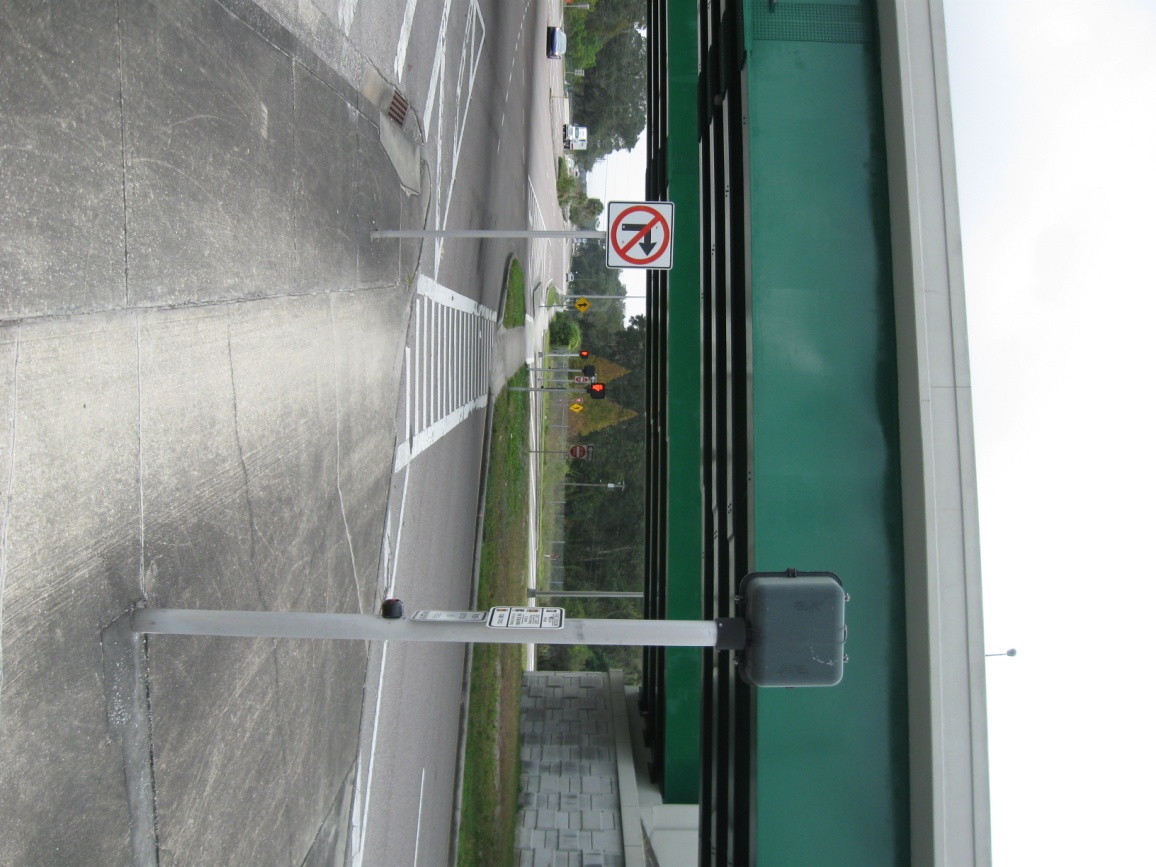 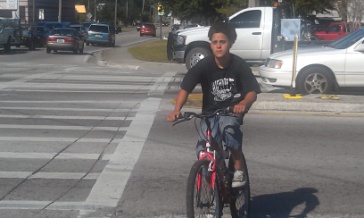 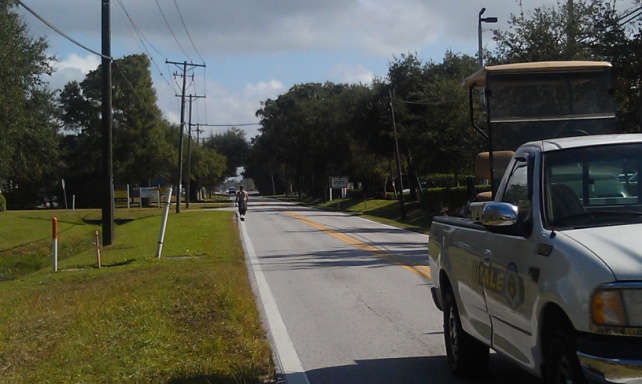 Citrus Park Area
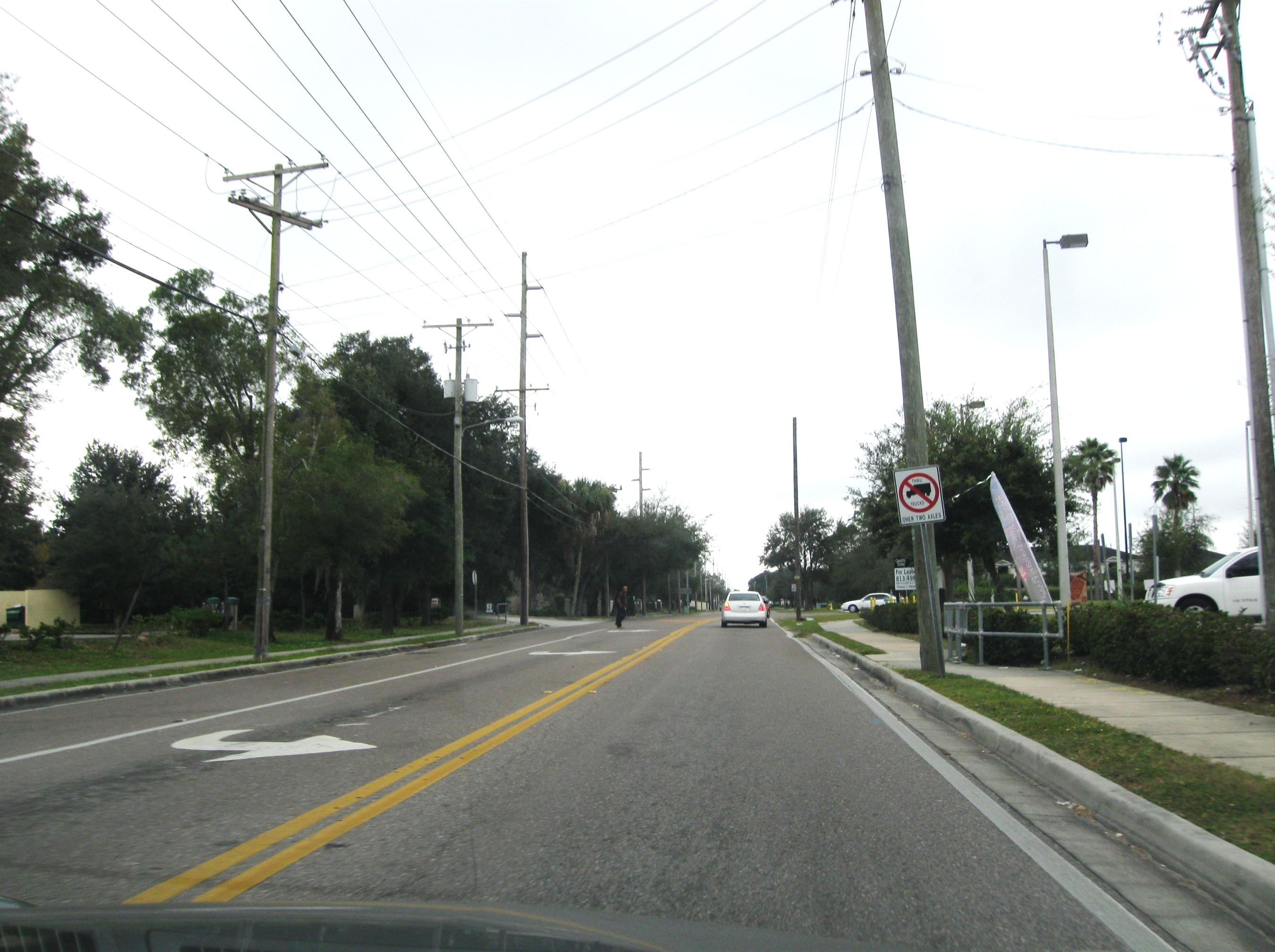 Curb radius redesign to reduce speed from Gunn Hwy to Gunn Hwy
Need for  mid-block crossing Gunn Highway between Erhlich Road and Citrus Park Drive 
Need for pedestrian crosswalk with pavement marking is needed at Van Dyke Road signalized intersection
Potential implementation of rural roadway “sharrows” along Gunn Hwy between Tarpon Road and Van Dyke Road
Vegetated overgrowth/low lying canopied trees between Erhlich and Henderson Roads
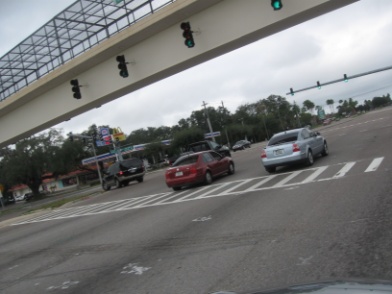 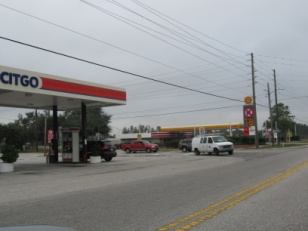 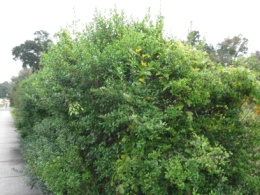 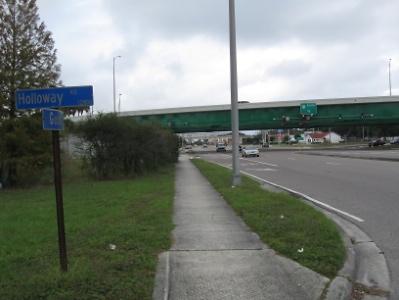 Palm River and Brandon Areas
Low speeds and traffic volumes along 78th Street and Maydell Drive may provide opportunity for “sharrows” along both corridors
Lighting along roadway should be further evaluated
Continuous sidewalks along most Brandon corridors
Brandon corridors have the lowest bike/ped crash rates compared to other areas
Upcoming Steps…
Complete Improvement Recommendations
Prioritize / Rank Improvements by Corridor
Prepare Draft Report